السلام عليكم ورحمة الله
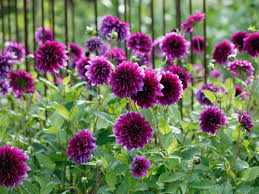 مرحبا بكم
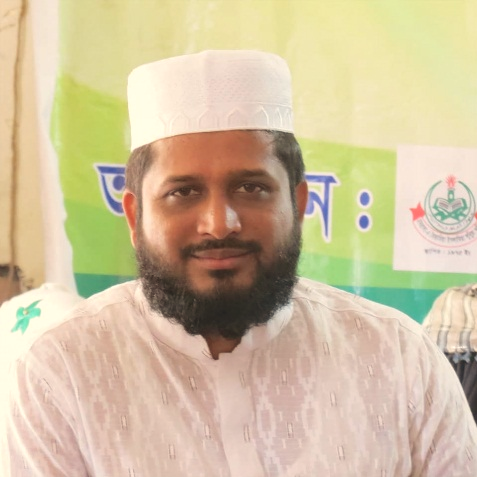 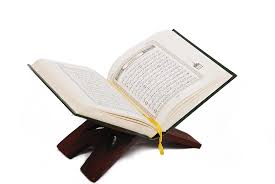 تعارف الدرس
تعريف المعلم
الصف: الخامس
المادّة : اللغة العربية الاتصالية
الدرس العام : الدرس الثامن
الدرس الخاص : رضا الرب وسخطه
الحصّة : الاولي
الوقت : 40 دقائق
محمد علاء الدين 
معين المعلم (العربي)
المدرسة المحمدية الأحمدية السنية (العالم)
بانوربازار , سيتاكوند , جاتجام.
رقم الجوال: ۰۱۸۲۹۳۲۱٧۱۰
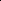 تقديم ظن درس اليوم ببعض الأسئلة
ماذا تنظرون فى هذه الصورة الاتية ؟
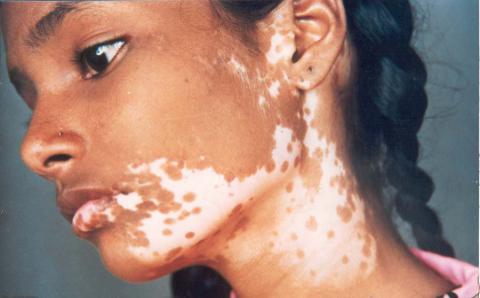 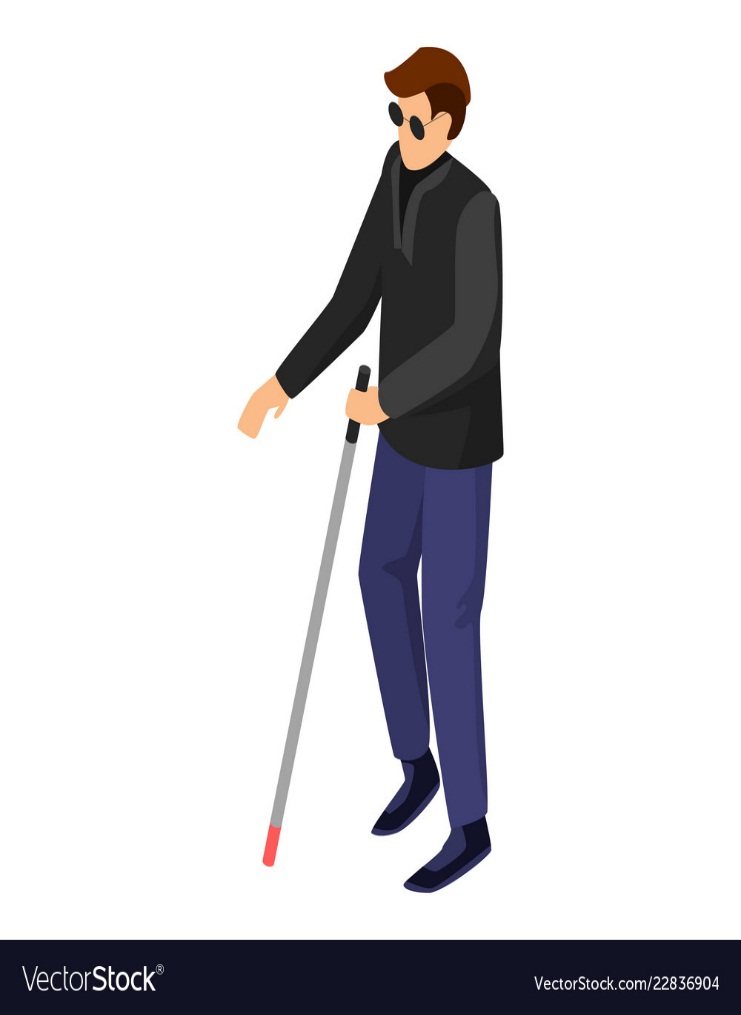 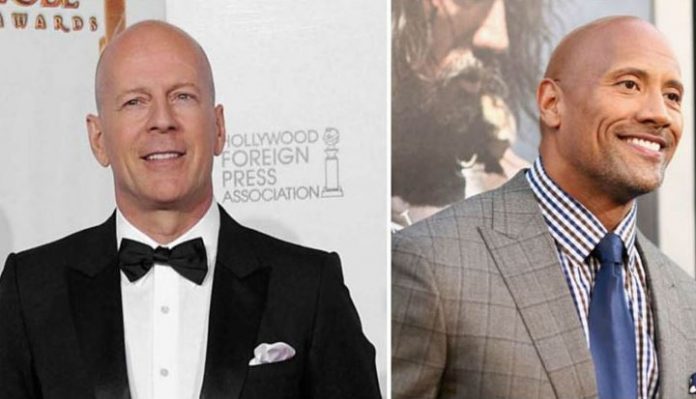 درس اليوم
رضا الرب وسخطه
(প্রভুর সন্তুষ্টি ও ক্রোধ)
استفادة الدرس
يستطيع الطلاب بعد نهاية هذا الدرس:-
ان يقرؤوا و يقولوا العبارة صحيحا.
ان يقولوا معني العبارة.          
ان يعلموا الاشياء المختلفة بالتدربات.
القراءة التوجيهية
اسمّع الطلاب العبارة الأتية.
رضا الرب وسخطه
كان في بني اسرائيل ثلاثة : أبرص وأقرع وأعمى , أراد الله أن يبتليهم فبعث اليهم ملكا فأتى الأبرص فقال : أي شيئ أحب اليك ؟ قال الأبرص : جلد حسن , فمسحه فذهب عنه برصه وأعطي جلدا حسنا . فقال : أي المال أحب اليك ؟ قال : الابل , فأعطي ناقة عشراء . فقال : بارك الله لك فيها .
القراءة الجهرية
انظروا الي الدرس ثم اقرؤوا مرتين جهرا.
رضا الرب وسخطه
كان في بني اسرائيل ثلاثة : أبرص وأقرع وأعمى , أراد الله أن يبتليهم فبعث اليهم ملكا فأتى الأبرص فقال : أي شيئ أحب اليك ؟ قال الأبرص : جلد حسن , فمسحه فذهب عنه برصه وأعطي جلدا حسنا . فقال : أي المال أحب اليك ؟ قال : الابل , فأعطي ناقة عشراء . فقال : بارك الله لك فيها .
معني المفردات
أبرص - কুষ্টরোগী
أقرع–টাকমাথা
أعمى –অন্ধ
يبتليهم –তাদেরকে পরীক্ষা করবেন
ملك– ফিরিশতা
 أحب - অধিক প্রিয়
فمسحه -এরপর তিনি মাসেহ করে দিলেন
ناقة عشراء - দশ মাসের গর্ভবতী উষ্ট্রী
ثلاثة –তিন
أراد -তিনি চাইলেন
بعث –তিনি পাঠালেন
أتى-তিনি আসলেন
جلد حسن –সুন্দর চামড়া
الابل – উট
بارك – বরকত দিন
أي شيئ - কোন জিনিস
العمل الانفرادي
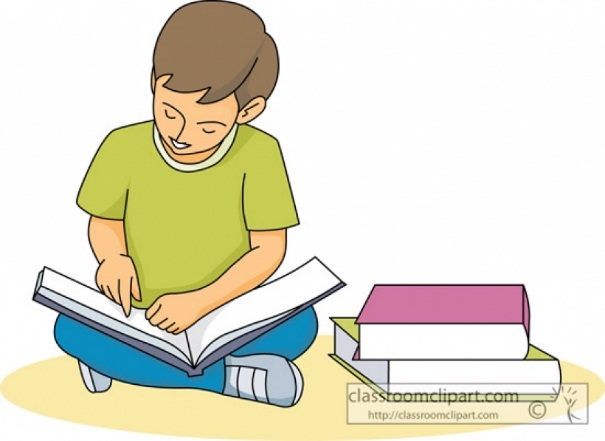 اكتبوا العبارة علي كرستكم .
العمل الجماعي
حاولوا ان يفهموا معني العبارة.
القاء الكلمة علي معني النظم
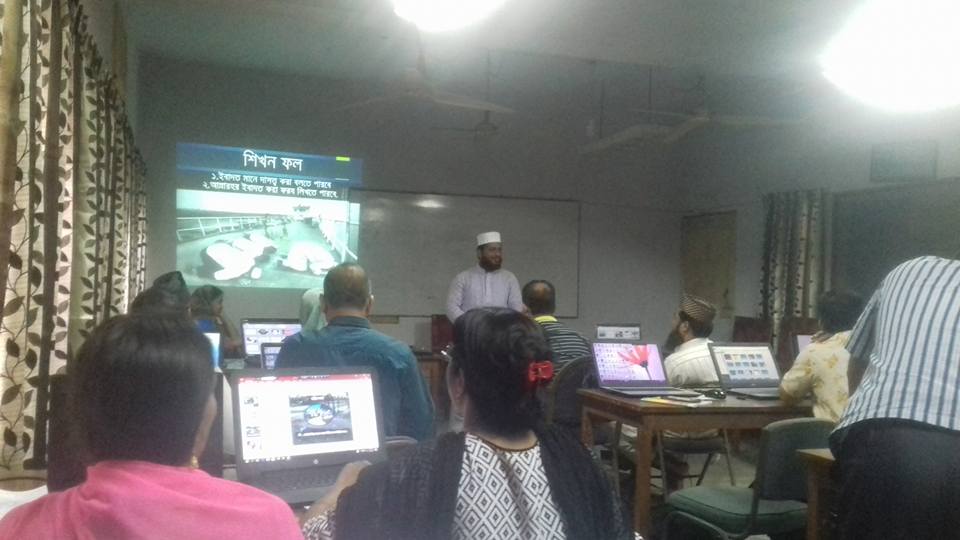 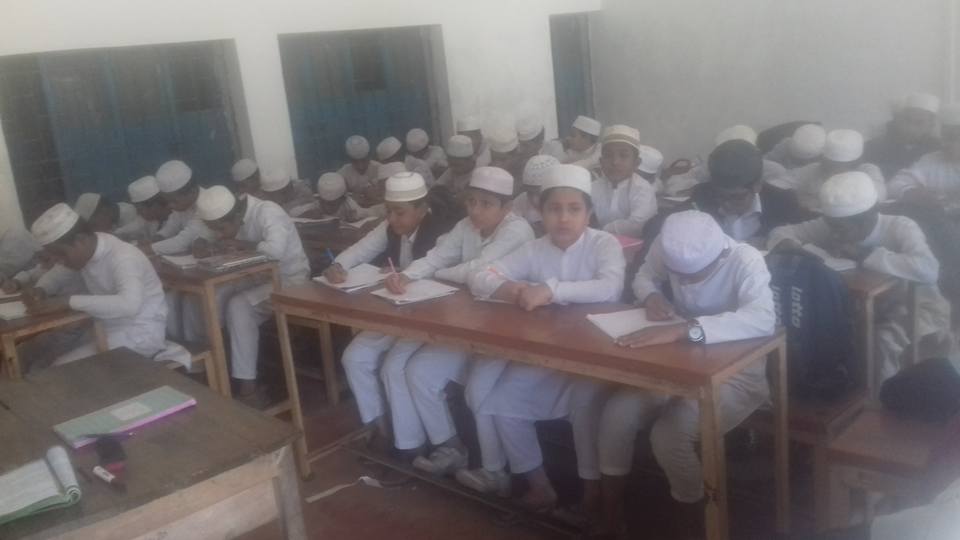 ترجمة
كان في بني اسرائيل ثلاثة :
বনী ইসরাঈলে তিনজন লোক ছিলঃ
ترجمة
أبرص وأقرع وأعمى
কুষ্টরোগী,টাকমাথা ও অন্ধ
ترجمة
أراد الله أن يبتليهم
আল্লাহ তাদেরকে পরীক্ষা করতে চাইলেন
ترجمة
অতঃপর তিনি তাদের কাছে একজন ফিরিশতা পাঠালেন
فبعث اليهم ملكا
فأتى الأبرص
অতঃপর তিনি কুষ্টরোগীর কাছে আসলেন
ترجمة
فقال : أي شيئ أحب اليك ؟
এরপর তিনি বললেনঃকোন জিনিস তোমার নিকট অধিক প্রিয়?
ترجمة
কুষ্টরোগী বললেনঃসুন্দর চামড়া
قال الأبرص : جلد حسن
فمسحه
এরপর তিনি মাসেহ করে দিলেন
ترجمة
فذهب عنه برصه
তার থেকে কুষ্টরোগ দূরীভূত হয়ে গেল
তাকে সুন্দর চামড়া প্রদান করা হলো
وأعطي جلدا حسنا
ترجمة
فقال : أي المال أحب اليك ؟
এরপর তিনি বললেনঃকোন সম্পদ তোমার নিকট অধিক প্রিয়?
তিনি বললেনঃ উট
قال : الابل
ترجمة
فأعطي ناقة عشراء
এরপর তাকে দশ মাসের গর্ভবতী উষ্ট্রী প্রদান করা হলো।
এরপর তিনি বললেনঃআল্লাহ ইহাতে তোমায় বরকত দিন।
فقال : بارك الله لك فيها
العمل الثنائي
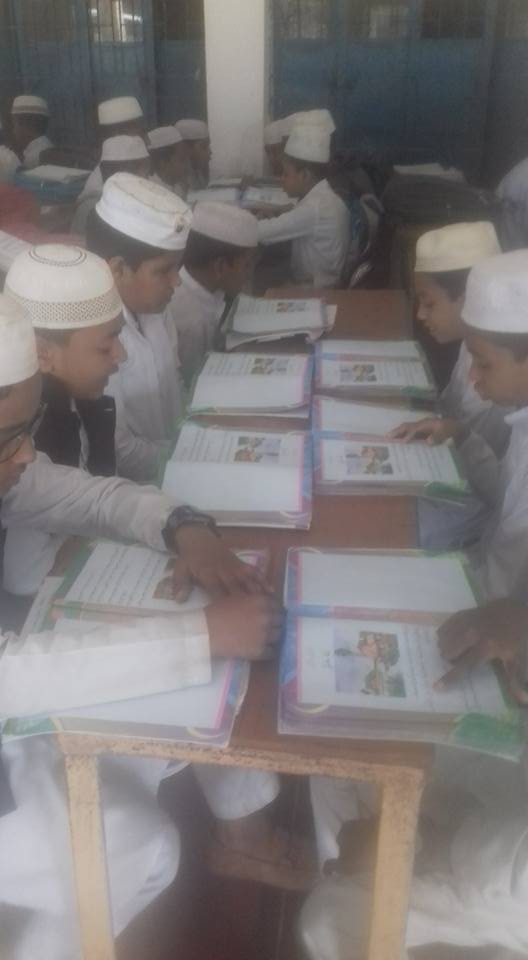 انتم تجلسون وجها لوجه و تساعدون بعضكم بعضا.
التقييم
নিচের শব্দগুলোর অর্থ বলোঃ
أبرص
ملك
جلد حسن
أقرع
أعمى
অন্ধ
ফিরিশতা
কুষ্টরোগী
টাকমাথা
সুন্দর চামড়া
নিচের বাক্যগুলোর অর্থ বলোঃ
كان في بني اسرائيل ثلاثة
বনী ইসরাঈলে তিনজন লোক ছিলঃ
আল্লাহ তাদেরকে পরীক্ষা করতে চাইলেন
أراد الله أن يبتليهم
অতঃপর তিনি তাদের কাছে একজন ফিরিশতা পাঠালেন
فبعث اليهم ملكا
واجب المنزل
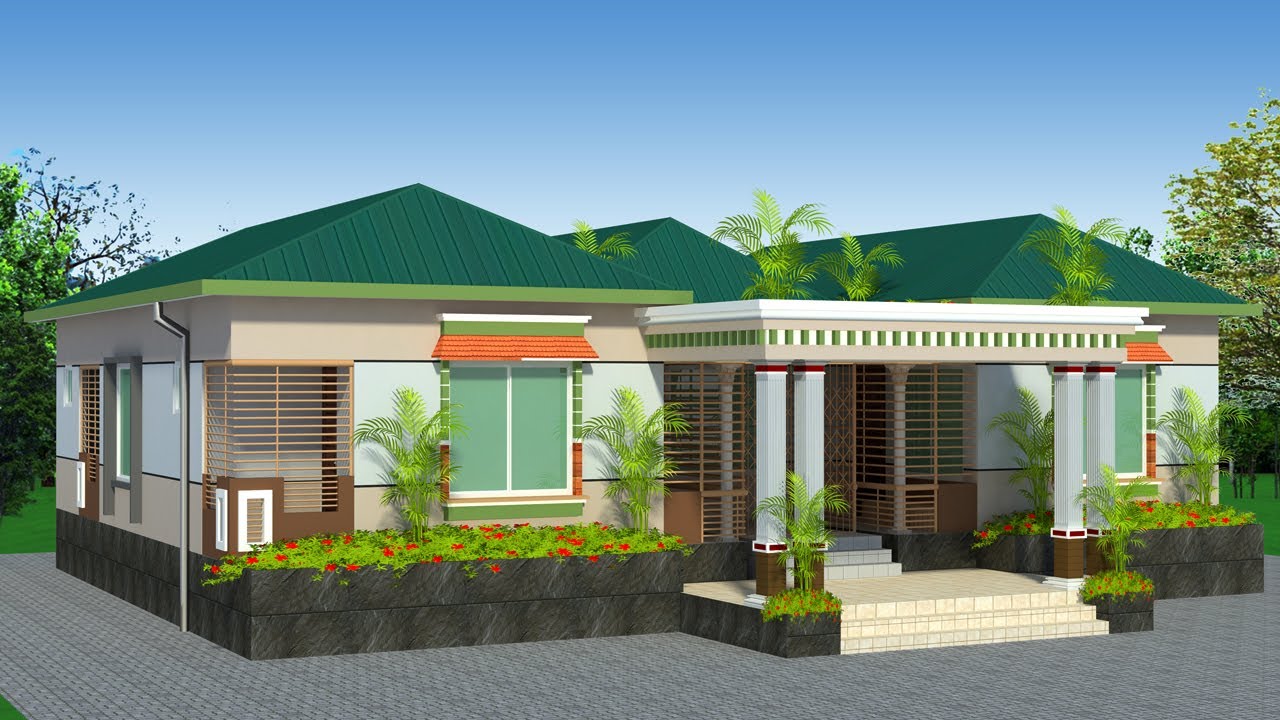 পাঠ্য বইয়ের تدريبات  )অনুশীলন) থেকে (ب) ও (ج) শিখে ও লিখে আনবে।
شكرا
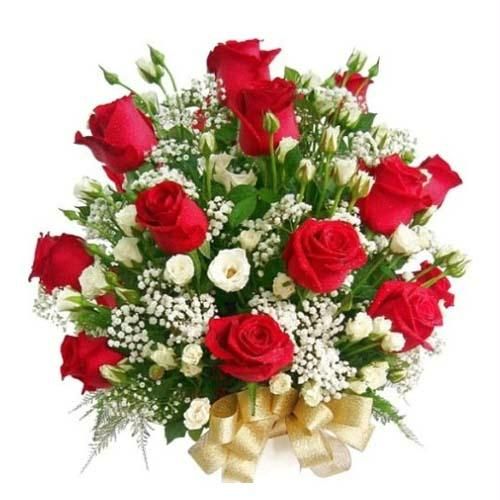